Tutorial Dasar Dialux 2
Pertemuan Ke 10


Dosen Pengampu Mata Kuliah : Muhammad Fauzi. M.Ds
Pada tutorial bagian 1, kita telah membuat ruangan dengan dimensi panjang 4 m, lebar  3m, dan tinggi 2,8 m..
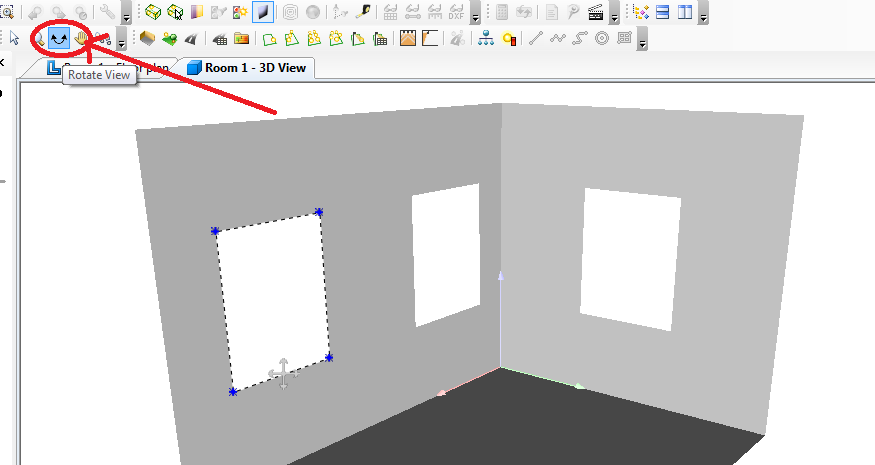 Pada tutorial bagian 2, kita akan mempelajari bagaimana me-make up atau memberi material ruangan tersebut..
1. Untuk memberi material pada dinding, KLIK icon Colour-> Textures -> Indoor -> Wall
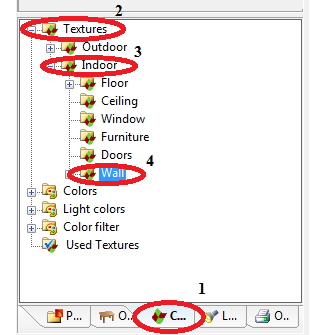 2. KLIK material yang diinginkan lalu DRAG ke dinding ruangan.. Pada tutorial ini material yang dipilih adalah kayu dengan jenis planking pine
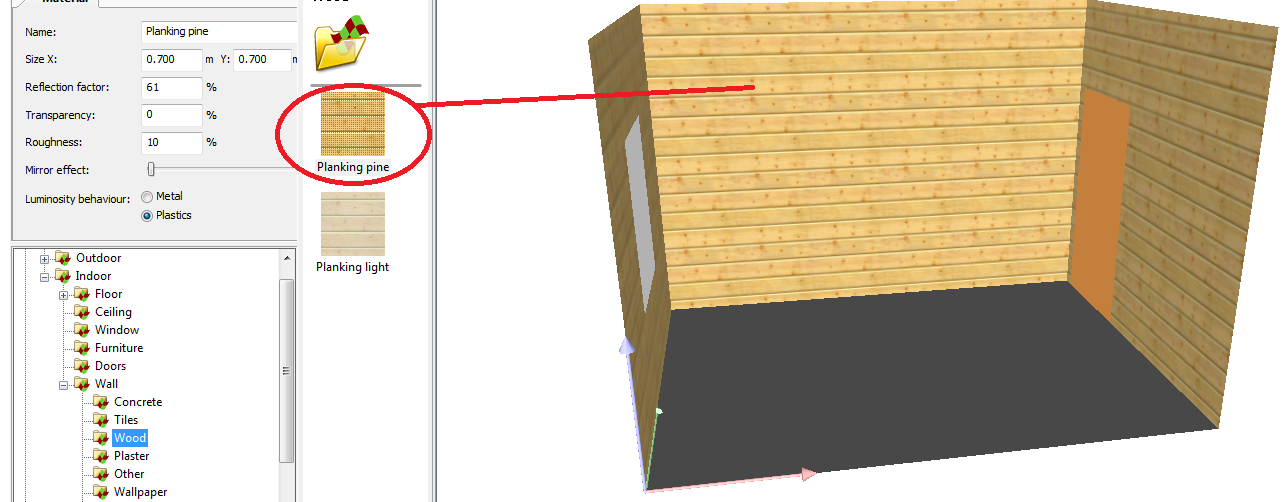 3. Untuk memberi material pada lantai , KLIK icon Colour-> Textures -> Indoor -> Floor
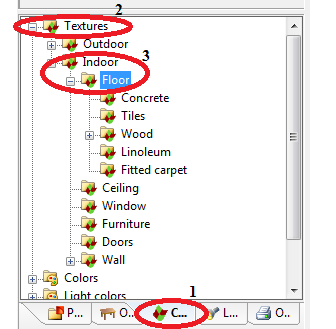 4. Seperti biasa, KLIK material yang diinginkan lalu DRAG ke lantai ruangan.. Pada tutorial ini material yang dipilih adalah kayu dengan jenis birch wood dark
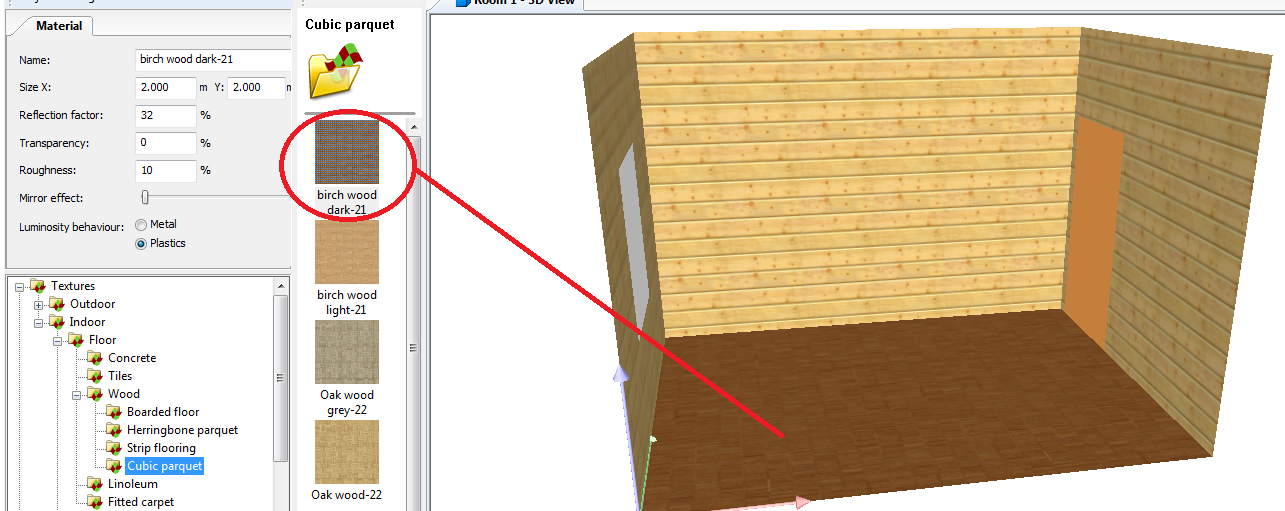 5. Untuk memberi material pada plafon/ceiling, gunakan tool rotate seperti pada tutorial bagian 1
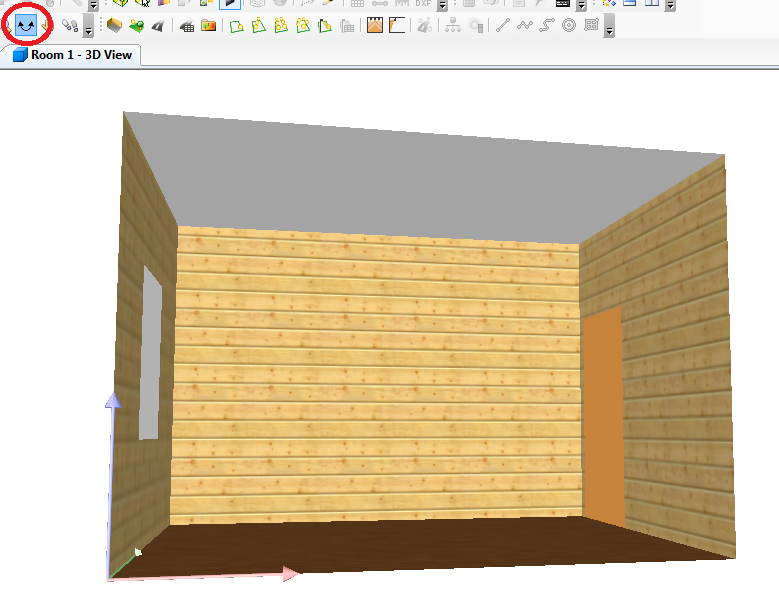 6. Untuk memberi material pada plafon, KLIK icon Colour -> Textures -> Indoor -> Ceiling.. Pada tutorial ini, material plafon yang digunakan adalah ceiling panels
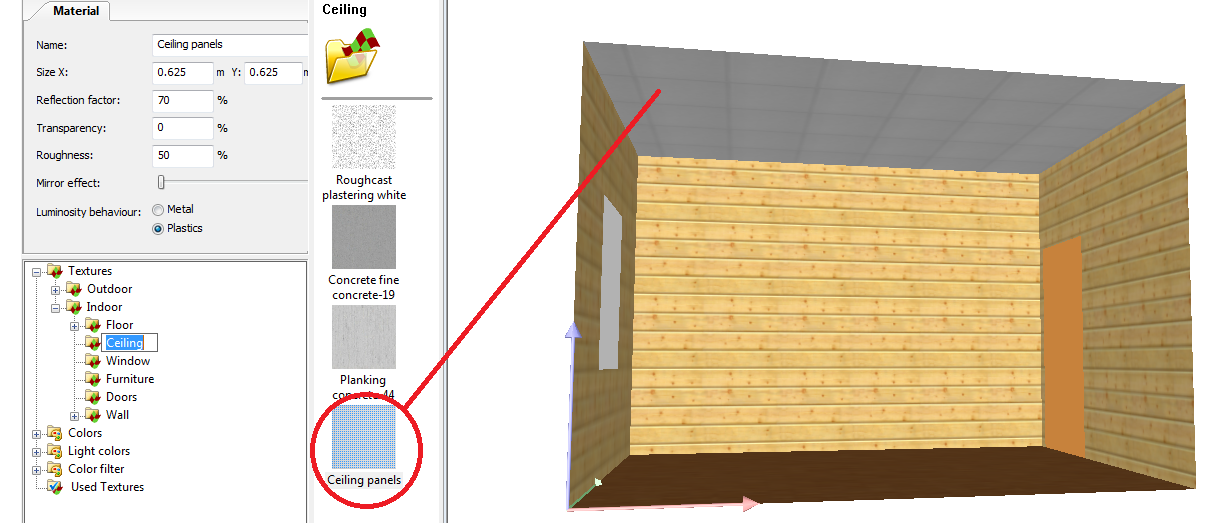 7. Untuk memberi material pada jendela, KLIK icon Colour -> Textures -> Indoor -> Window
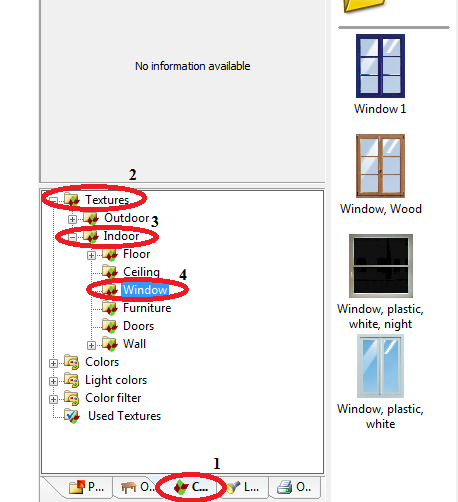 8. KLIK material jendela yang diinginkan kemudian DRAG ke jendela pada ruangan
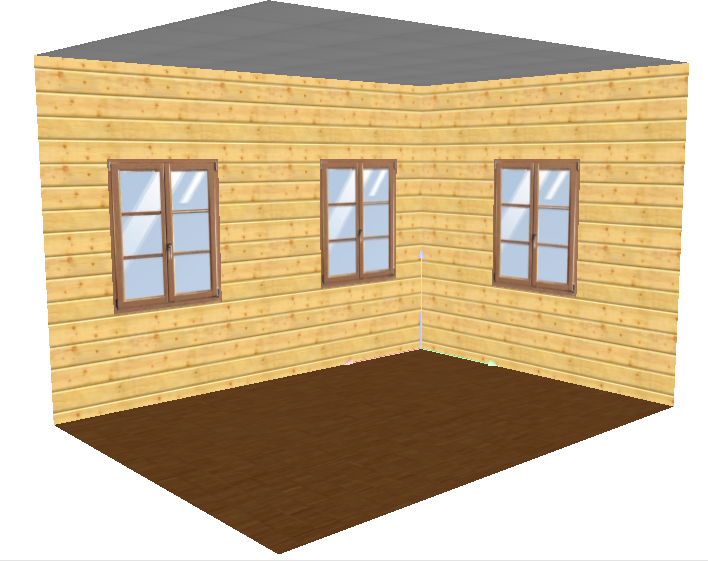 9. Untuk memberi material pada pintu, KLIK icon Colour -> Textures -> Indoor -> Doors.. KLIK dan DRAG pada pintu
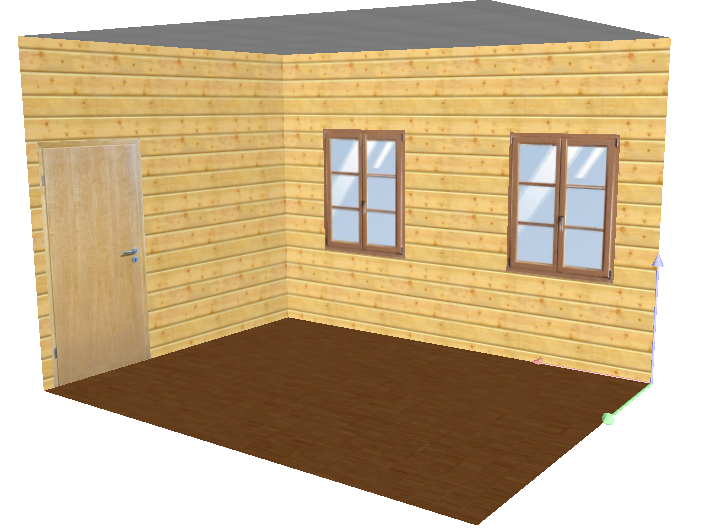